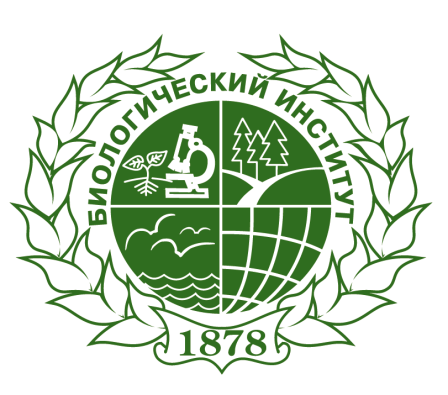 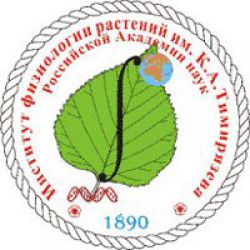 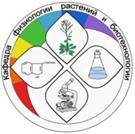 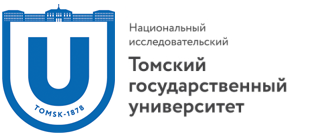 Устойчивость среднеспелых сортов картофеля к повышенным концентрациям ионов меди
Данилова Елена Дмитриевна

Томск 2018
Физиологическая роль меди в растении
участник ферментативных процессов (непосредственно как катализатора или в составе медьсодержащих ферментов);
усиливает интенсивность дыхания; 
катализирует окисление аскорбиновой кислоты;
обеспечивает ассимиляцию нитратного азота и фиксацию азота атмосферы;
входит в состав множества оксидаз, пластоцианинов;
участвует в образования хлорофилла, метаболизме протеинов и углеводов, в регуляции гормонального баланса растений.
Источники поступления меди в окружающую среду:
выбросы металлургических предприятий;
минеральные и органические удобрения  пестициды;
автотранспорт;
осадки сточных вод.
Сравнительная токсичность ионов металлов
 (Экологические аспекты химических элементов А.В. Скальный)
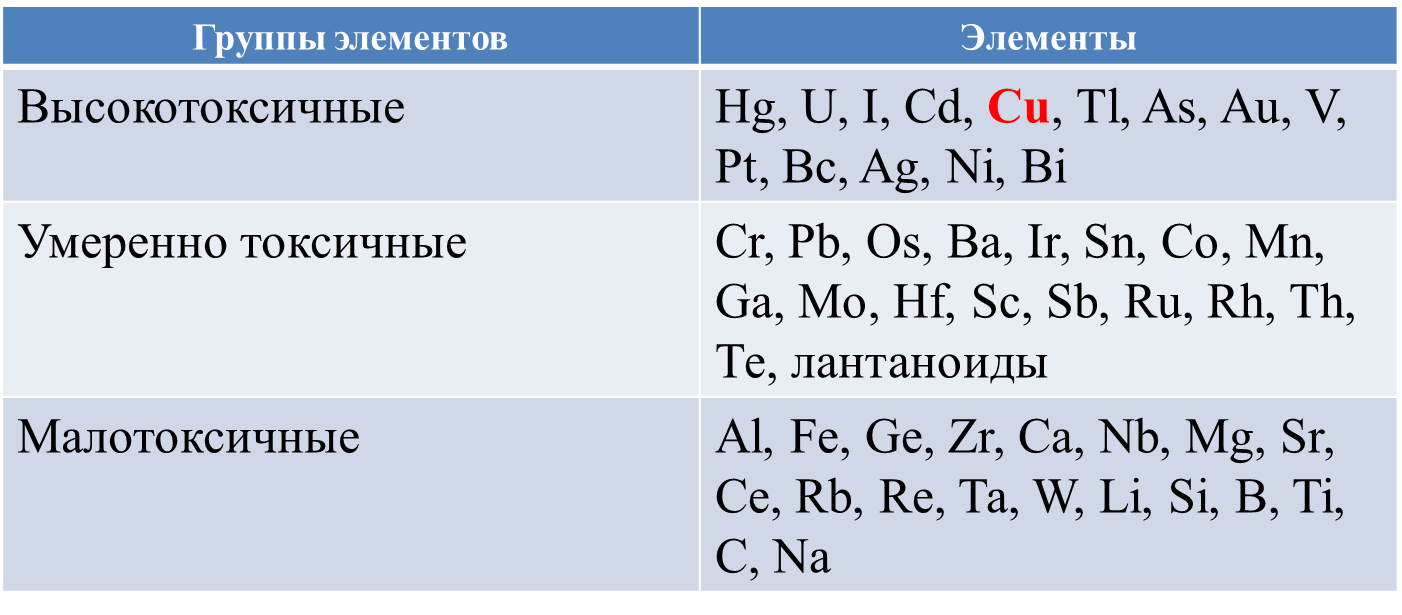 Цель исследования: сравнить устойчивость сортов картофеля Луговской и Накра к действию повышенных концентраций ионов меди.
Задачи:
Измерить ростовые параметры растений картофеля двух сортов;
Оценить физиологические показатели растений картофеля;
Определить уровень накопления ионов меди в надземной и подземной частях растения.
Объект и методики исследования
Объект исследования: оздоровленные растения - регенеранты Solanum tuberosum сортов Луговской и  Накра
30 суточные микроклоны                             2 недели адаптации
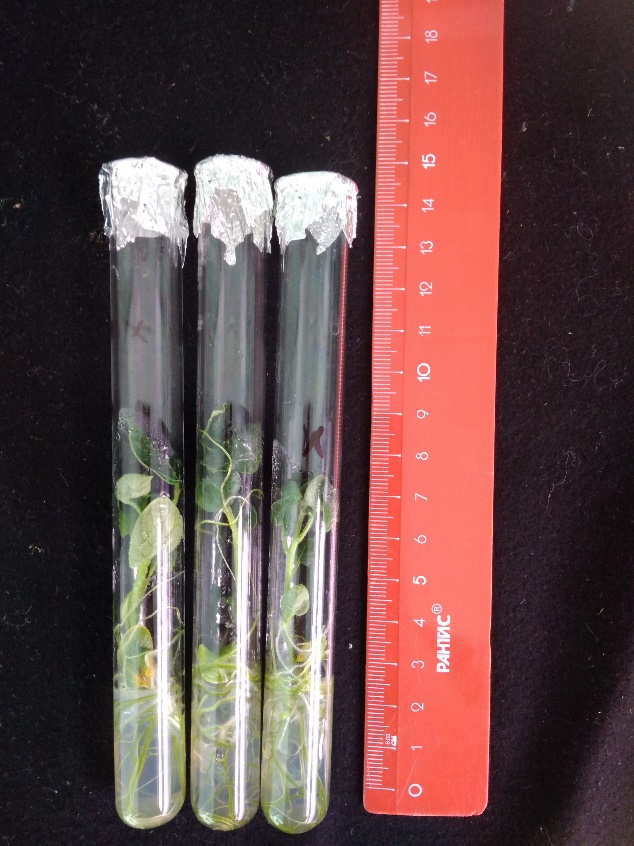 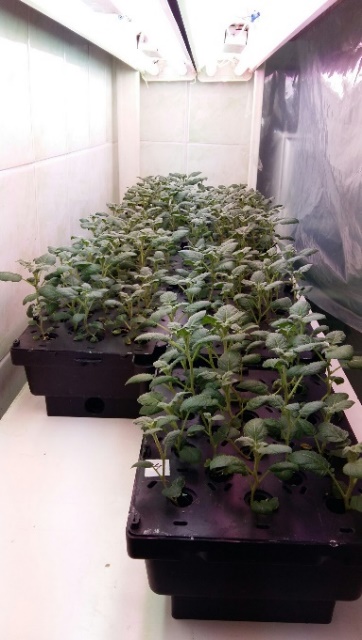 Выращивание растений в условиях избыточного содержания ионов меди в среде
Перенос
 на жидкую питательную среду Мурасиге и Скуга (с половинным составом)
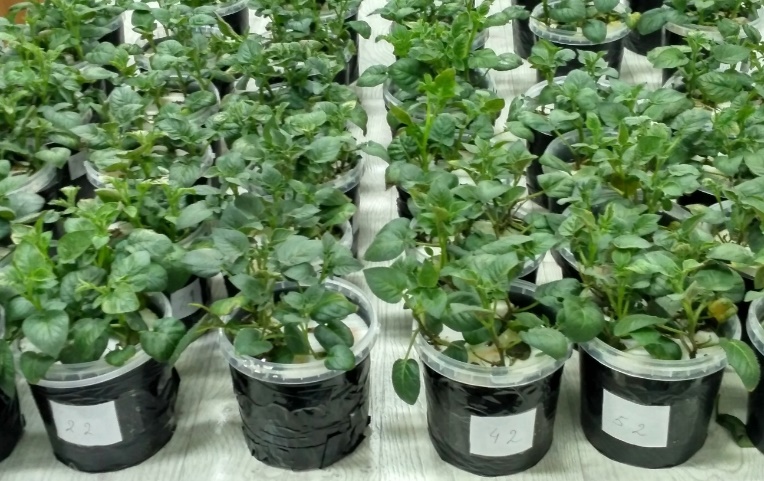 Длительность воздействия 7 суток
Степень устойчивости растений S. tuberosum определяли по ростовым и физиологическим показателям:
накопление биомассы надземной и подземной частей растений;
линейные размеры побега и корня;
площадь листовой поверхности;
количество столонов и ярусов;
содержание фотосинтетических пигментов;
накопление ионов меди в надземных и подземных частях растений;
интенсивность осмотического и окислительного стрессов.
Влияние ионов меди на ростовые показатели растений картофеля
а
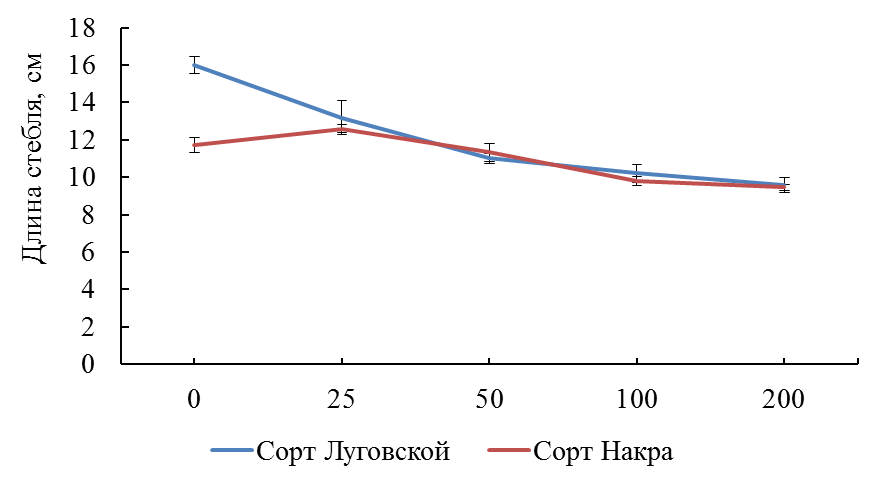 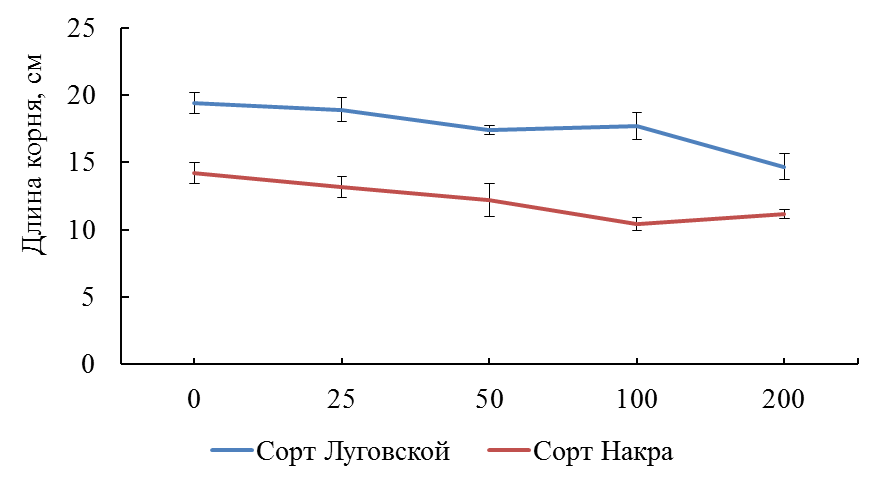 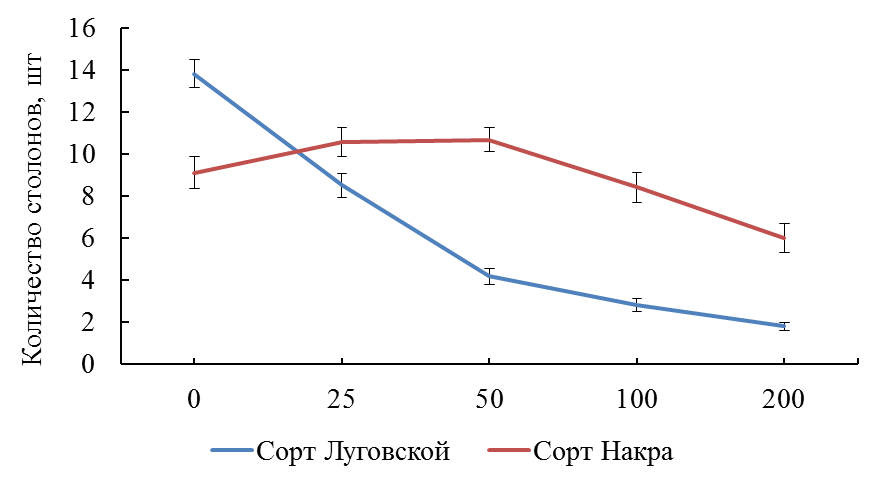 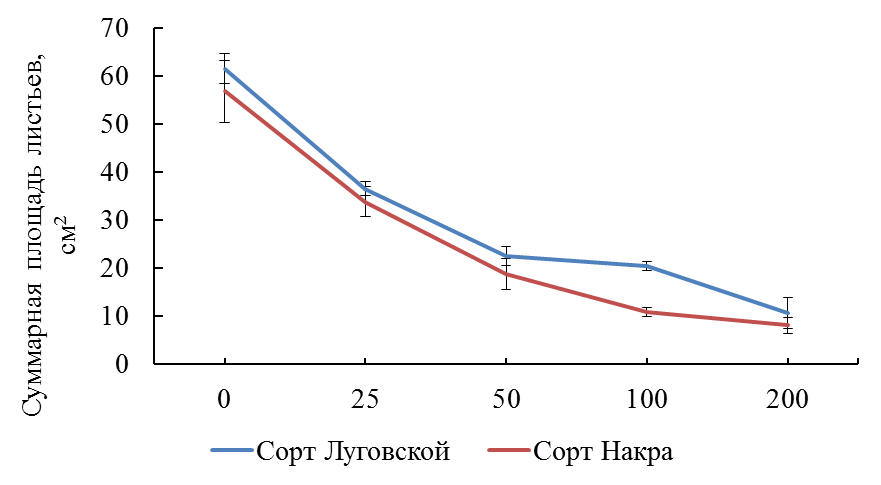 Влияние ионов меди на накопление биомассы растениями картофеля
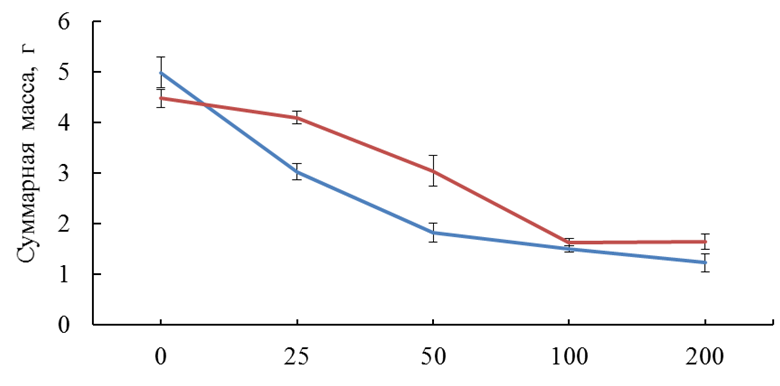 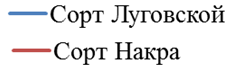 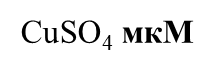 Влияние ионов меди на содержание фотосинтетических пигментов в листьях растений
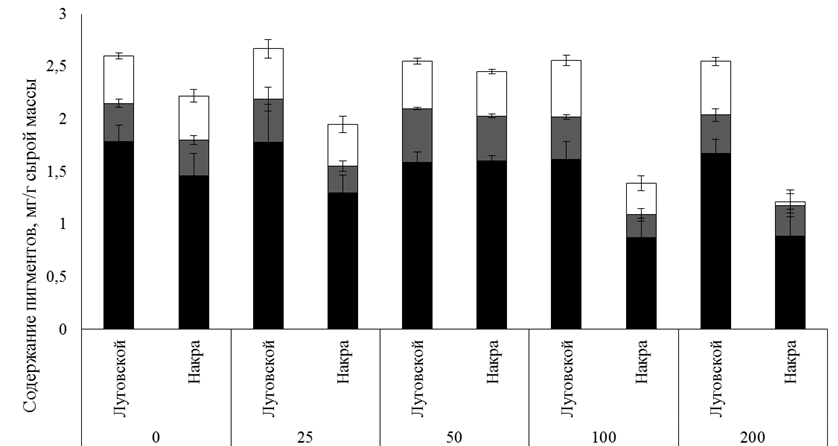 CuSО4 мкМ
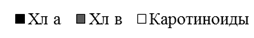 Влияние ионов меди на перекисное окисление липидов (содержание МДА, мкМ/г сырого веса)
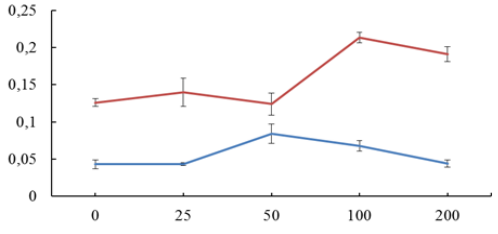 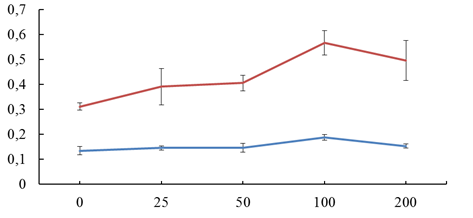 Листья
Стебли
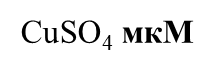 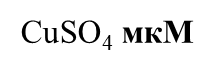 Корни
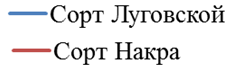 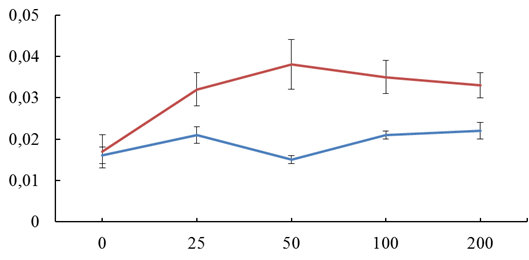 CuSО4 мкМ
Влияние ионов меди на содержание пролина (мкМ/г сырого веса)
Листья
Стебли
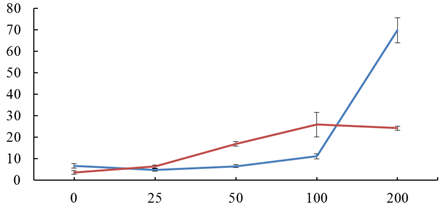 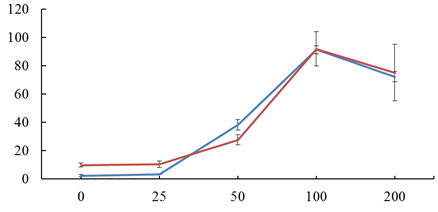 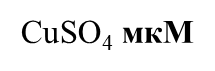 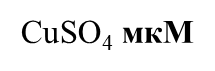 Корни
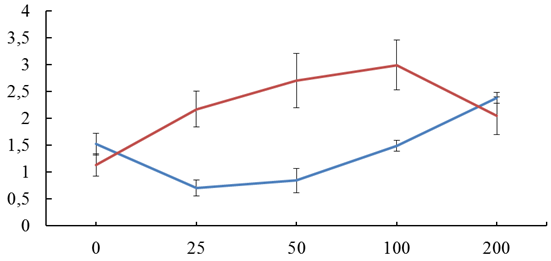 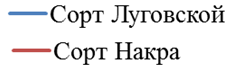 CuSО4 мкМ
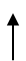 Заключение
На основании представленных данных можно сделать вывод: сорт Луговской менее устойчив к негативному воздействию повышенных концентраций ионов меди, на что указывает снижение ростовых параметров растений картофеля этого сорта и повышенная аккумуляция ионов меди в корнях растений, свидетельствующая о низких барьерных функциях.
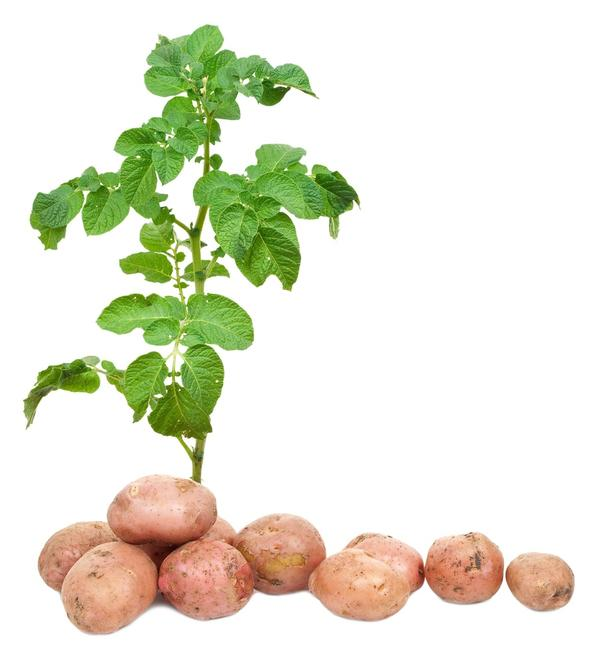 Благодарю за внимание!